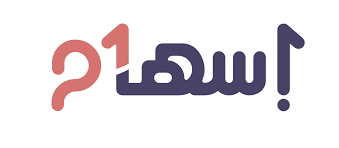 أسس التصوير الرقمي
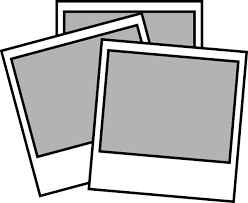 اعداد الأستاذة: رنا الطلحي
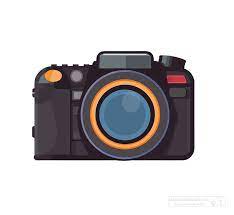 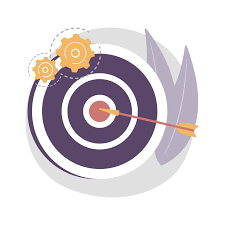 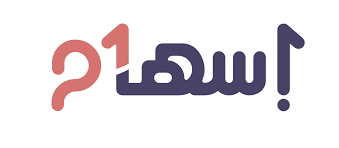 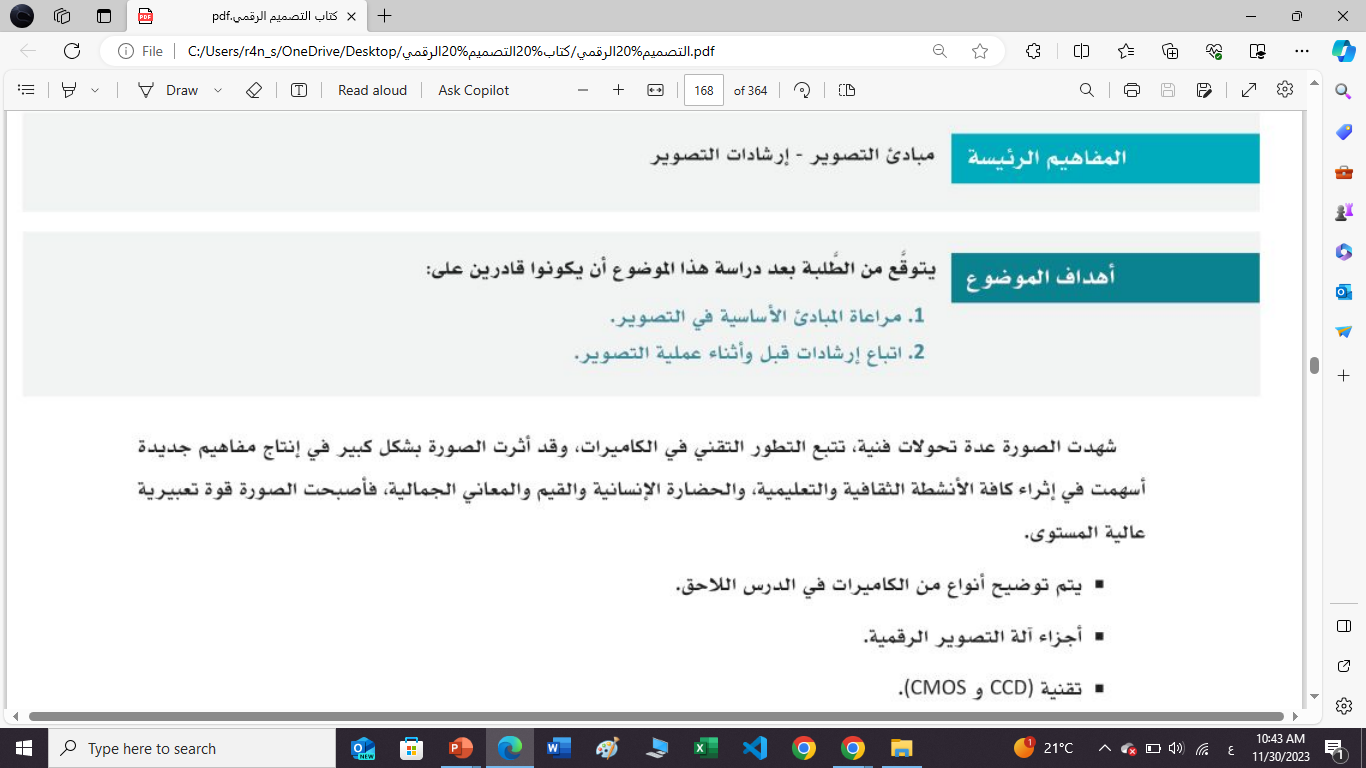 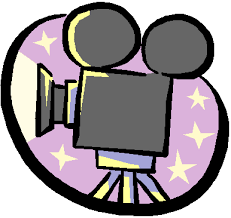 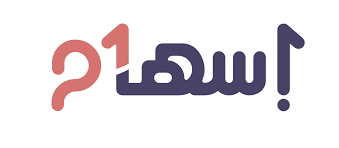 مقدمة
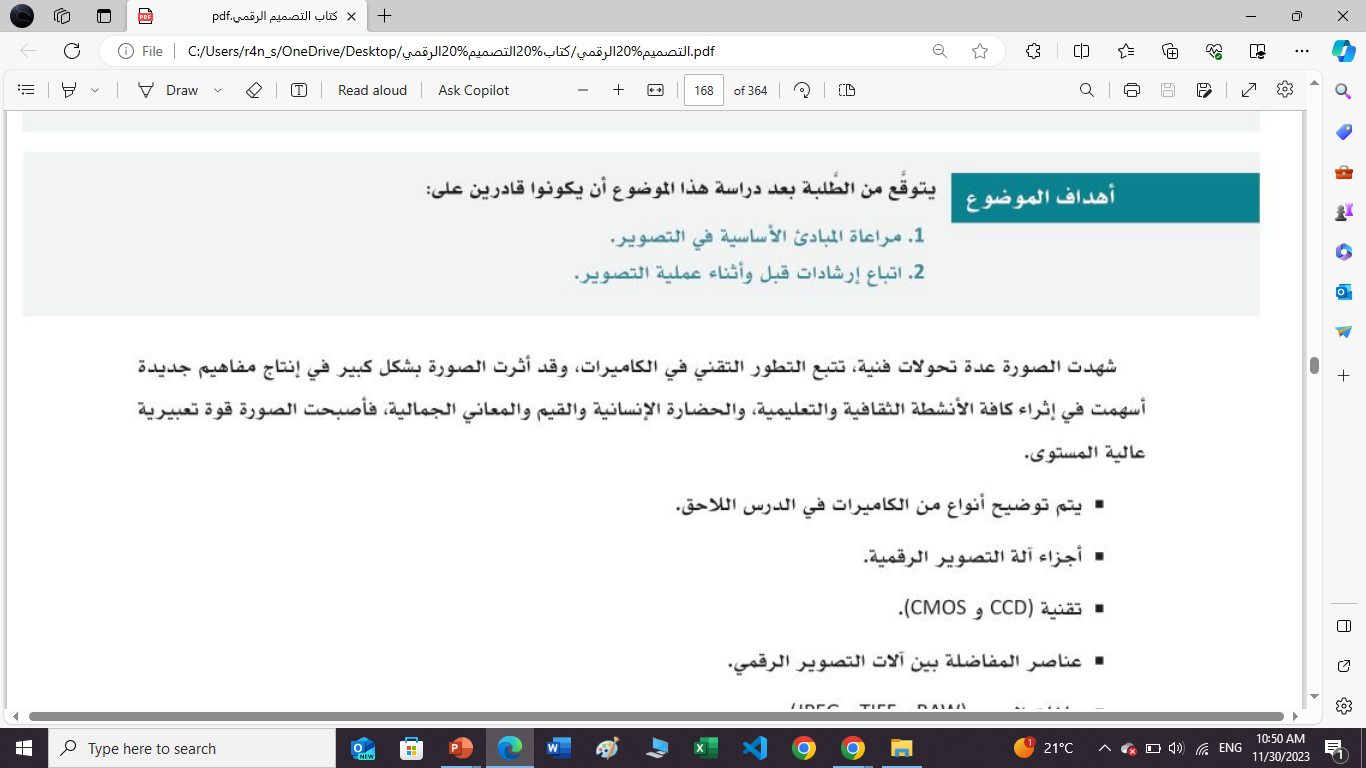 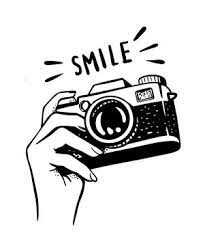 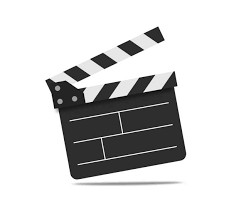 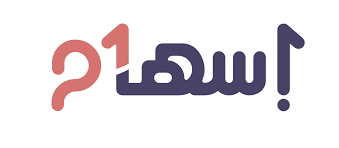 تعريف التصوير الرقمي:
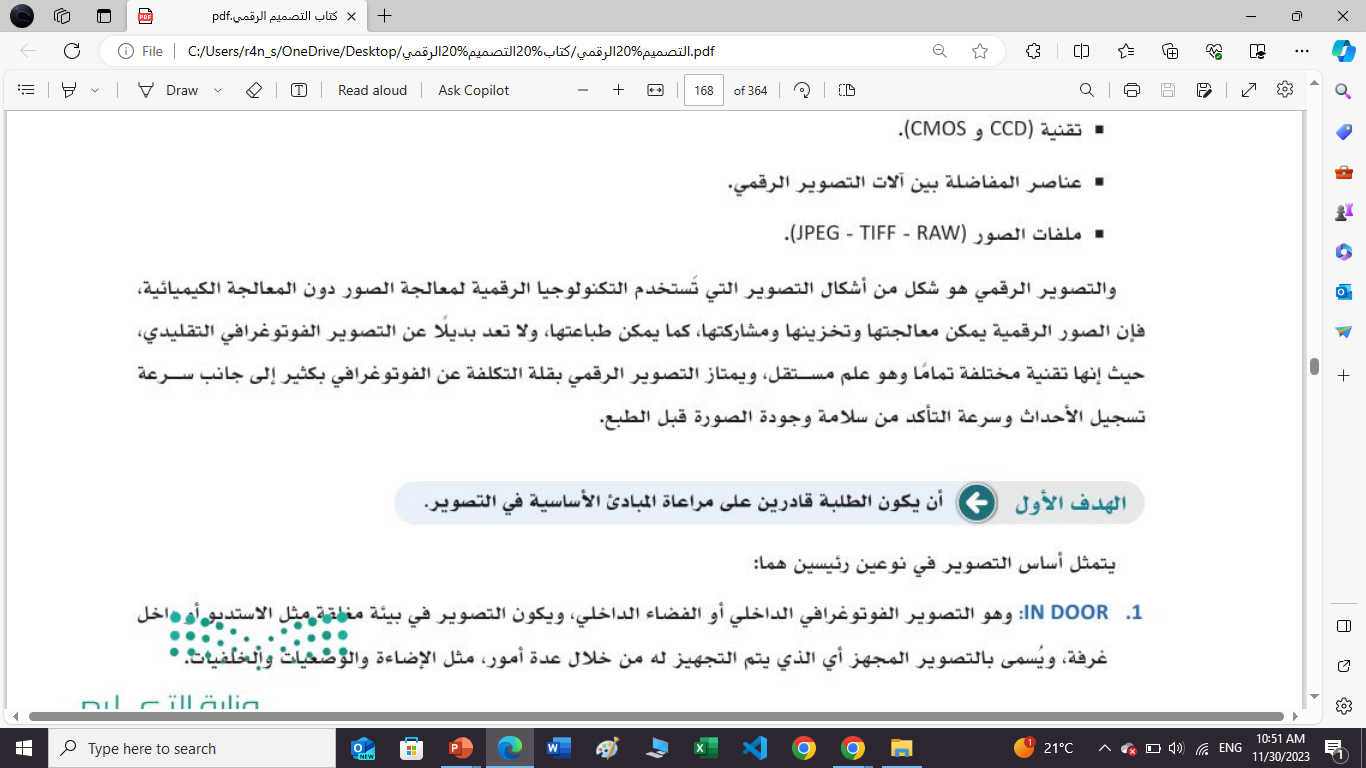 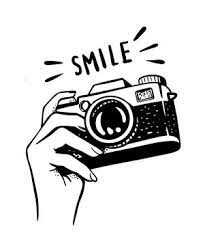 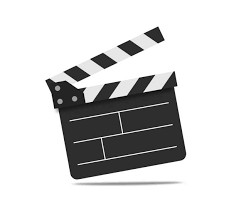 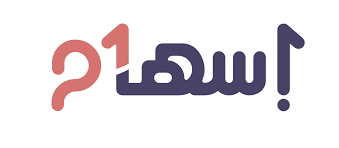 أساس التصوير الرقمي:
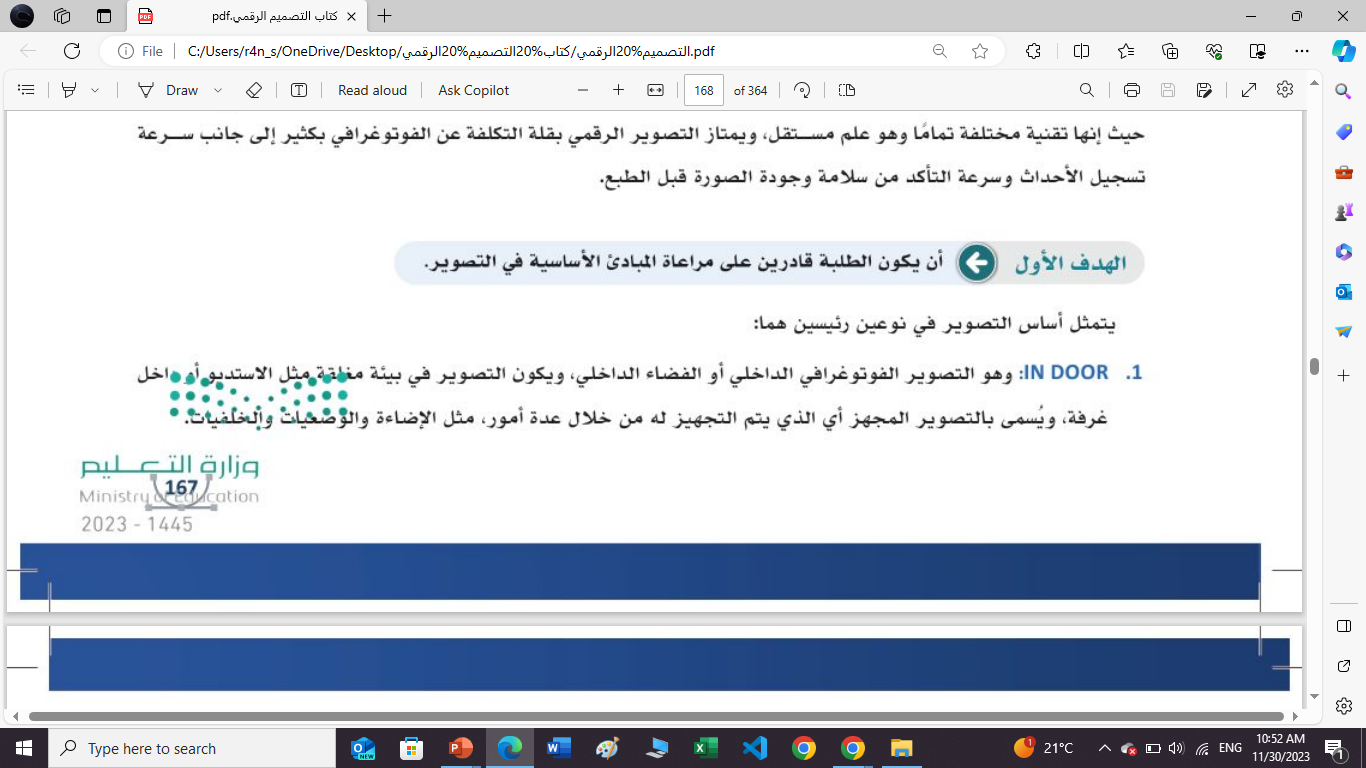 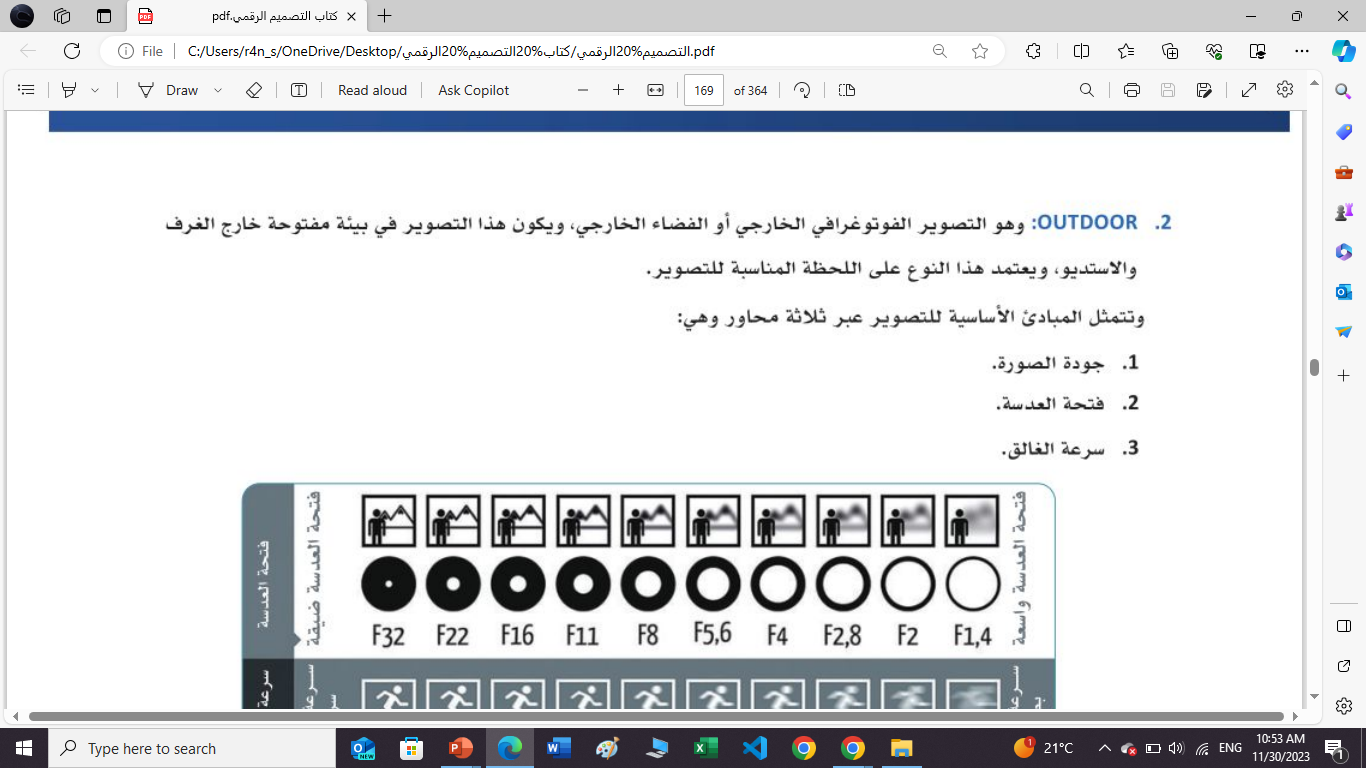 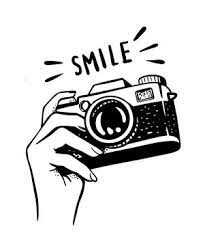 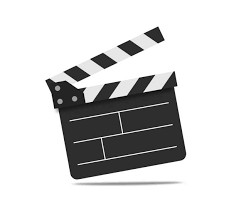 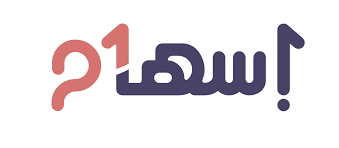 مبادئ التصوير الرقمي:
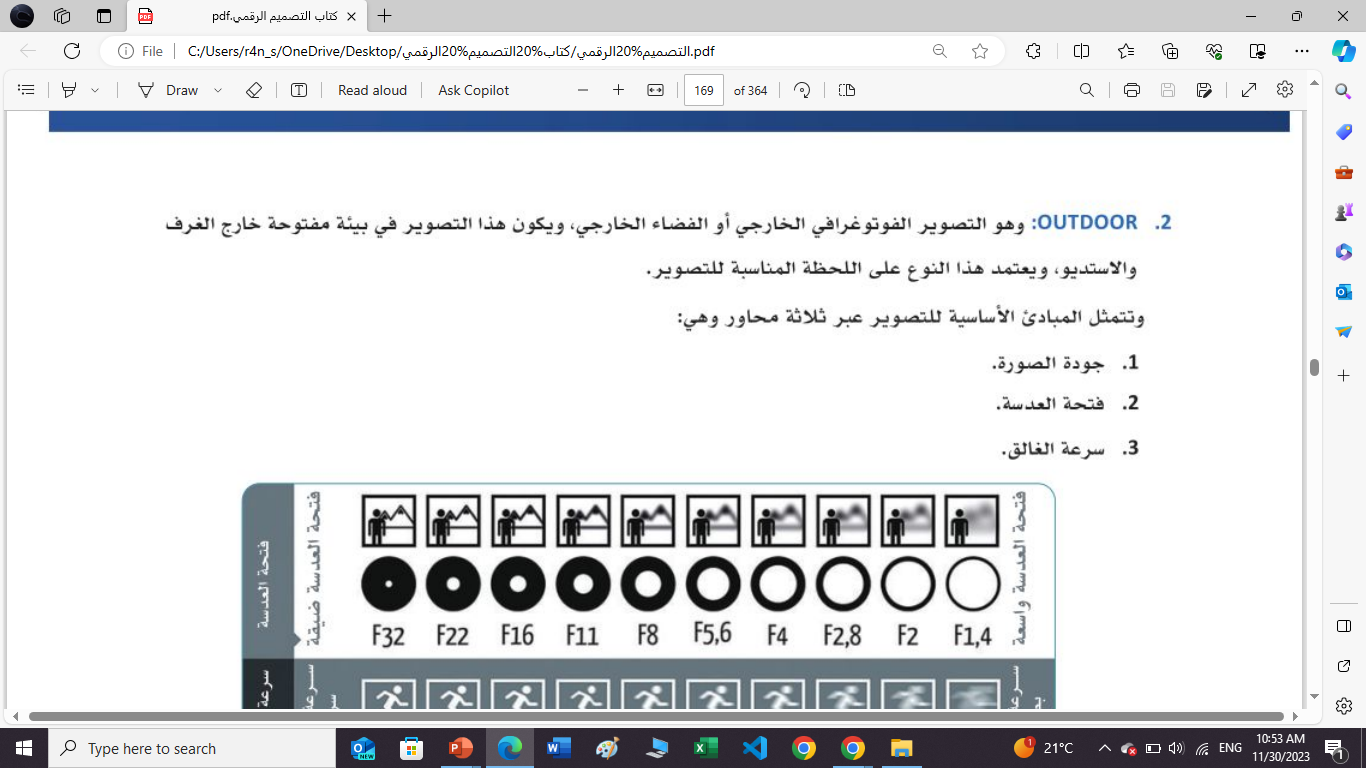 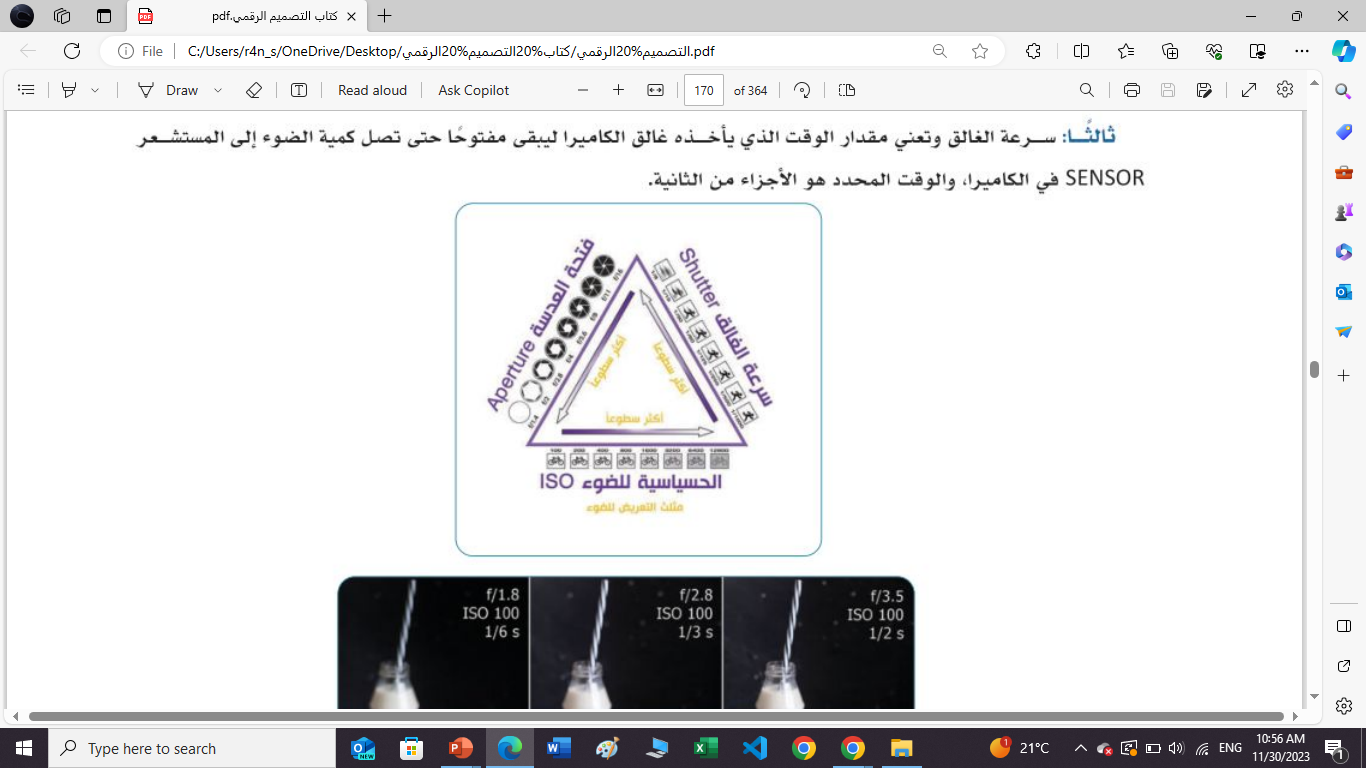 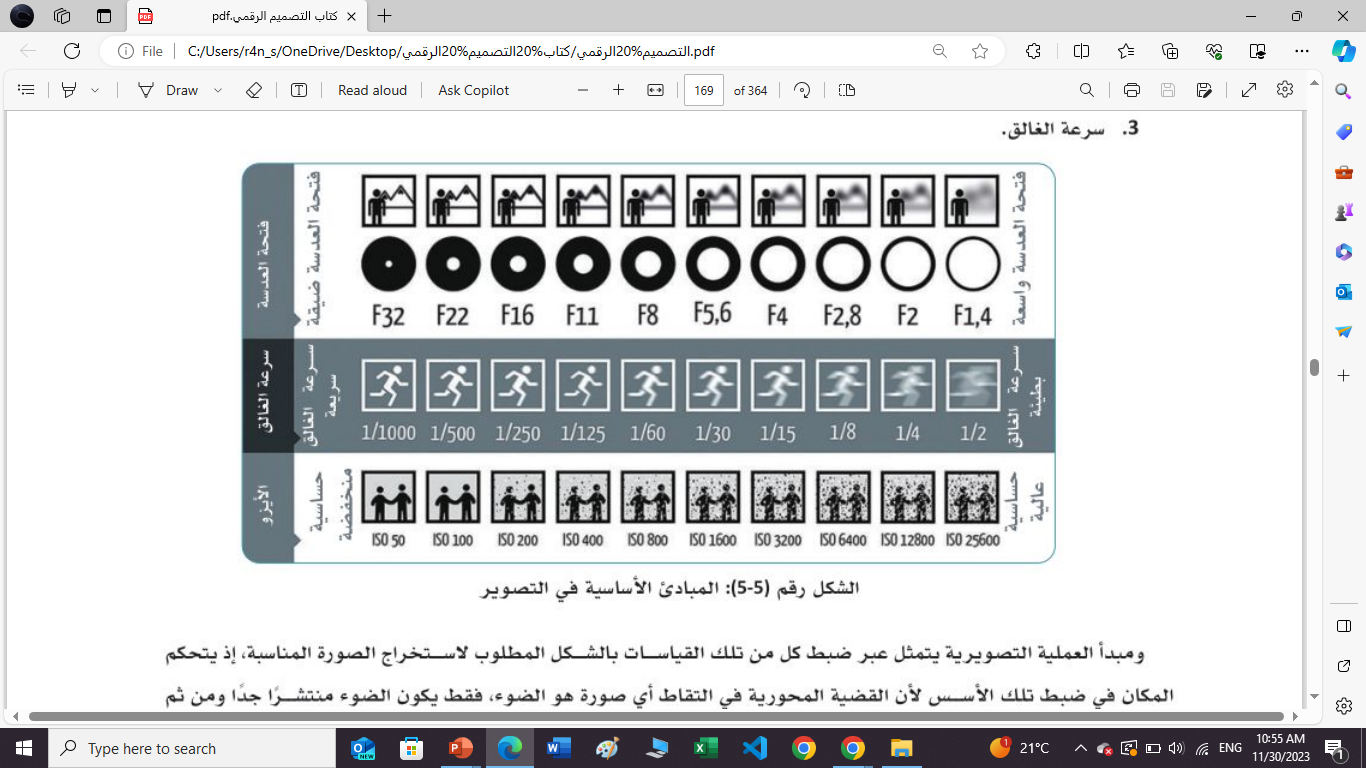 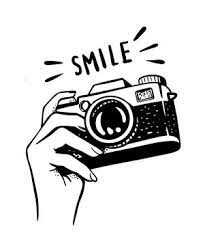 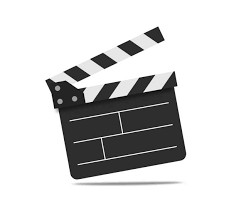 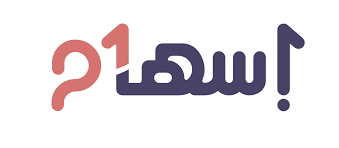 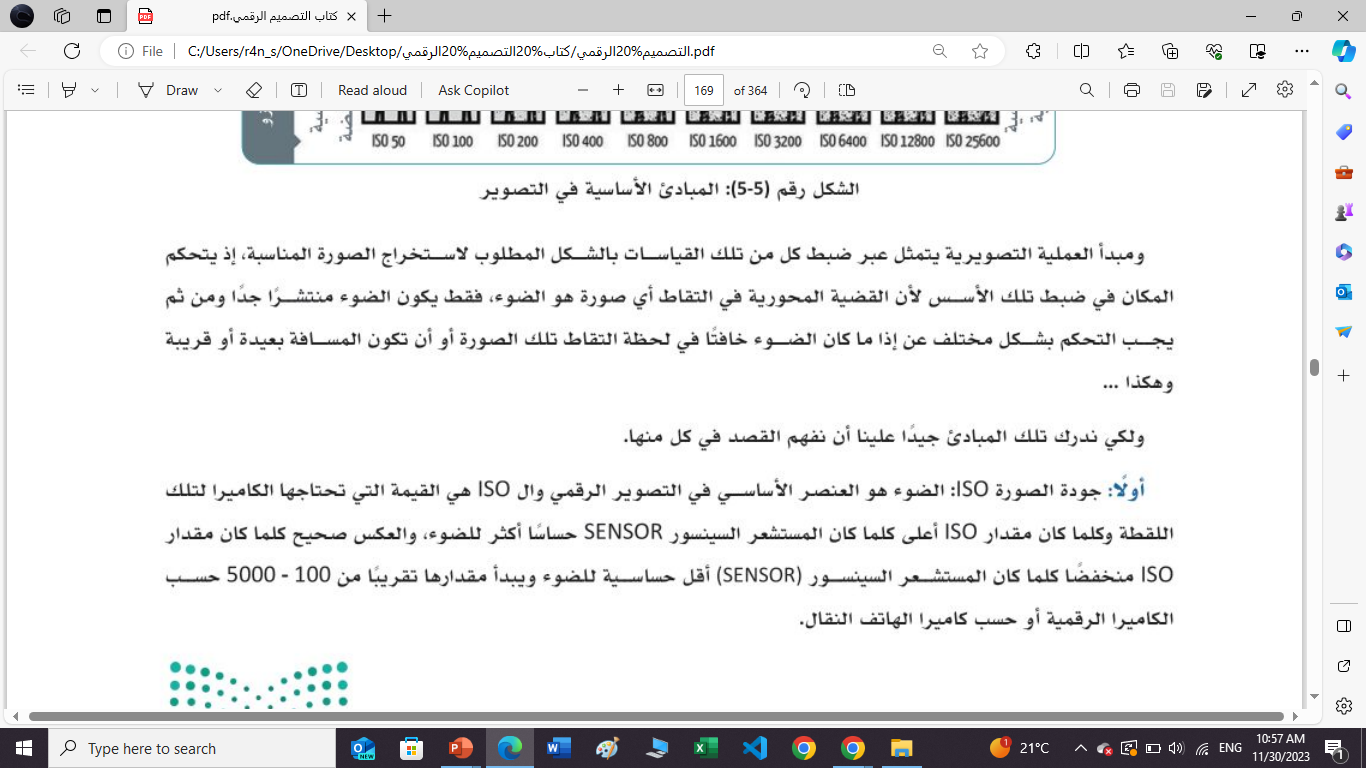 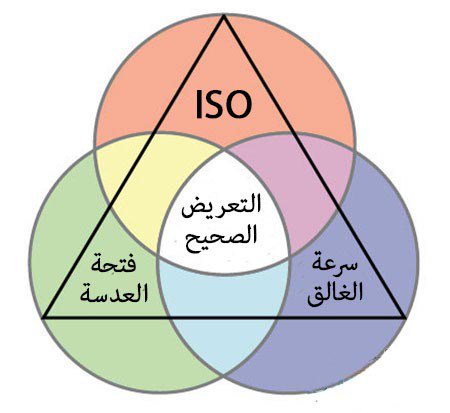 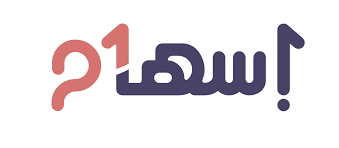 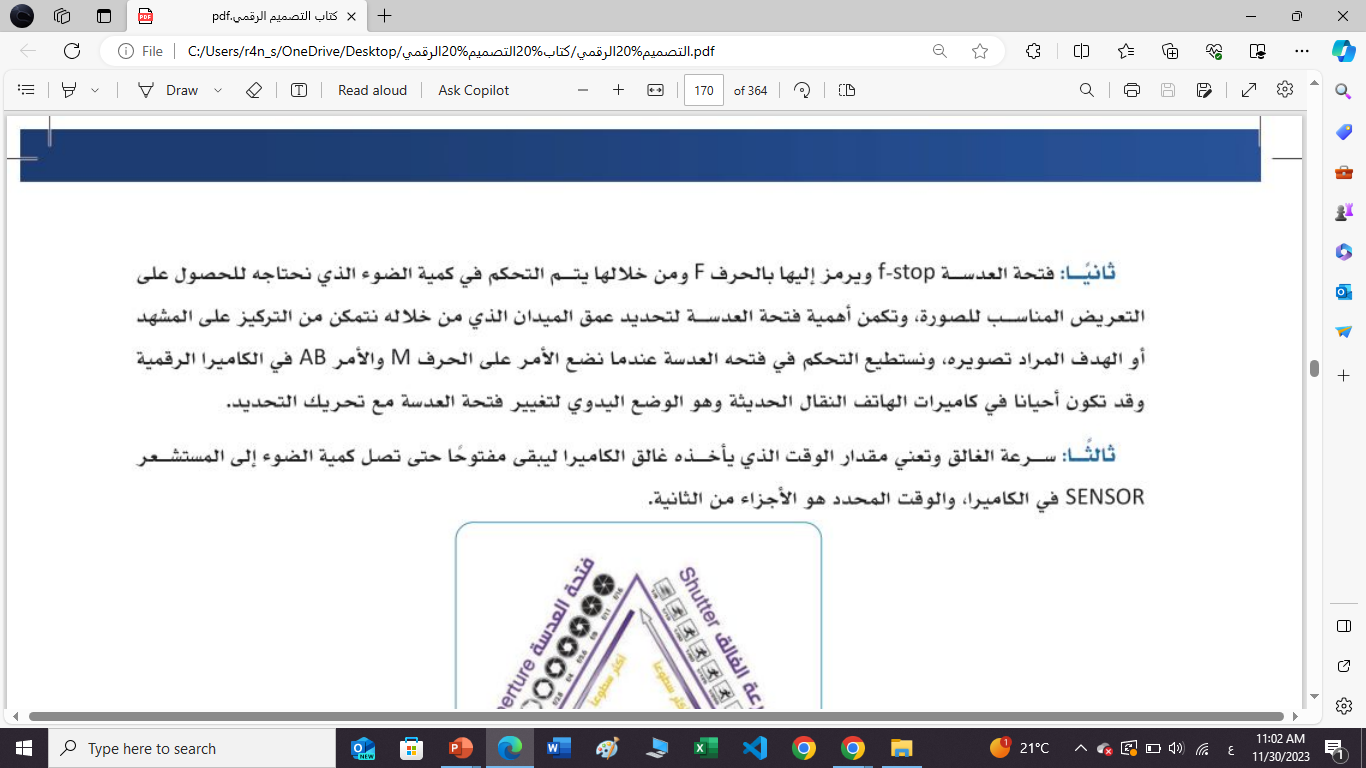 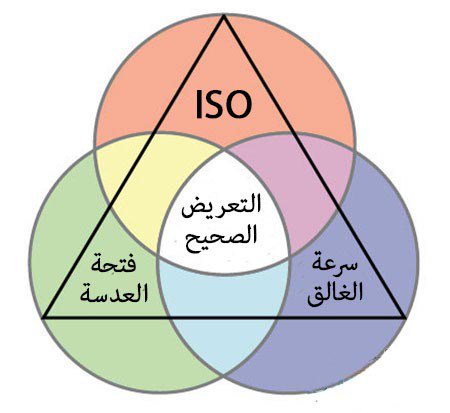 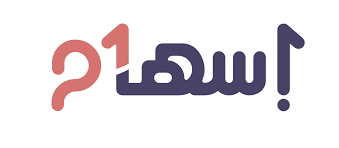 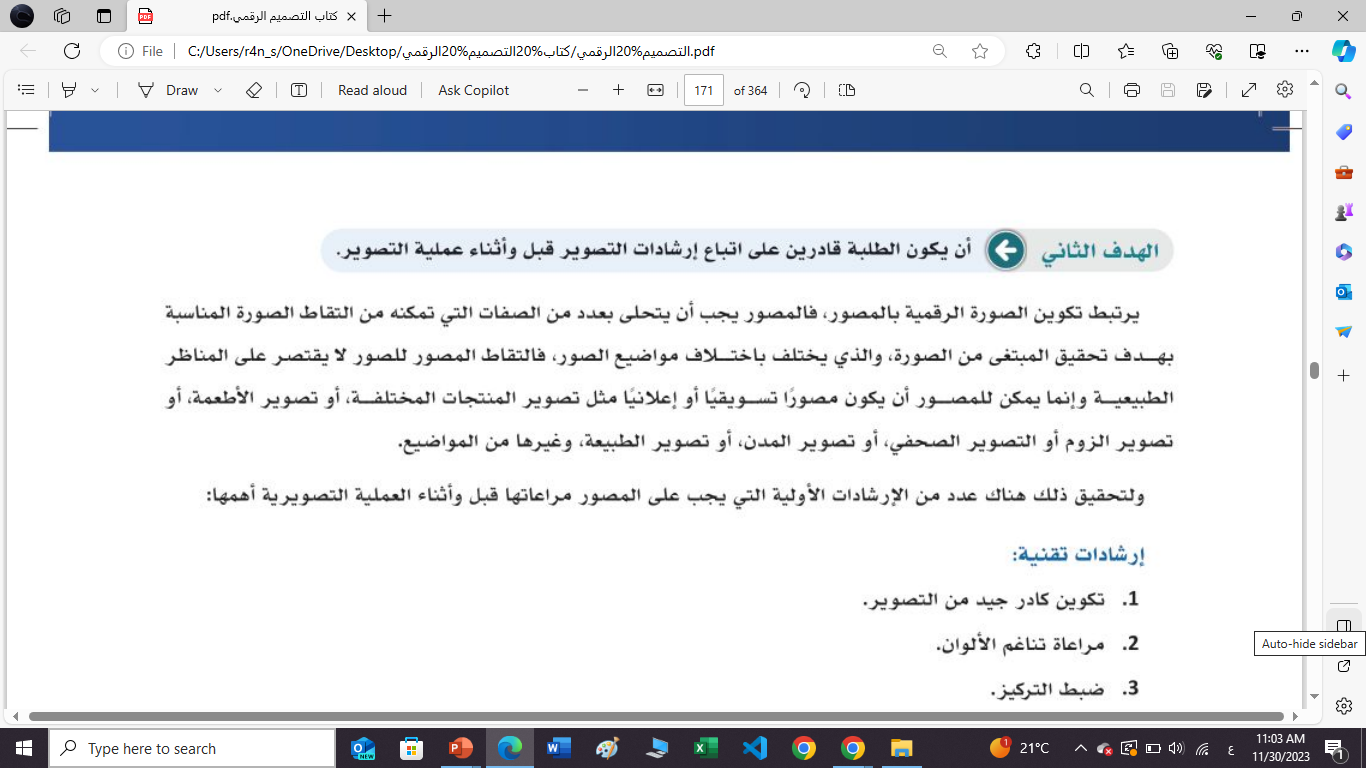 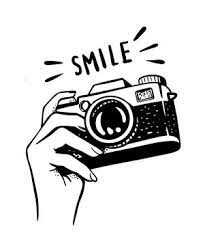 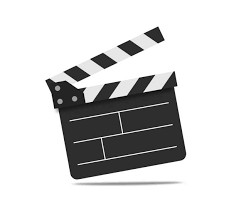 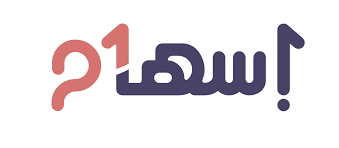 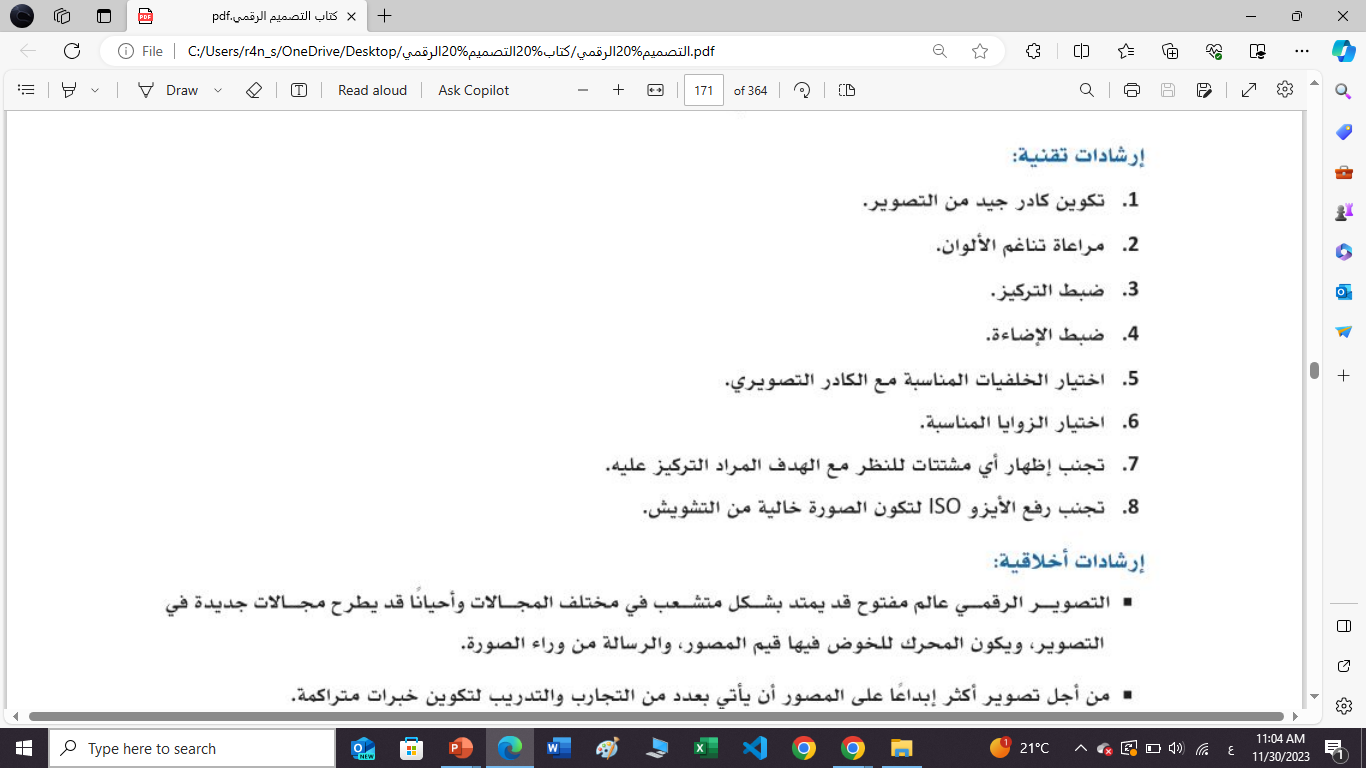 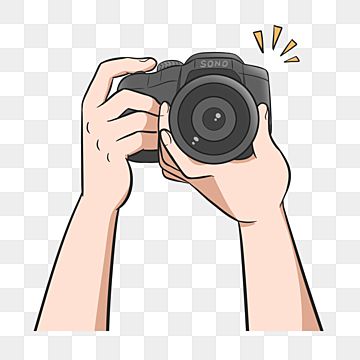 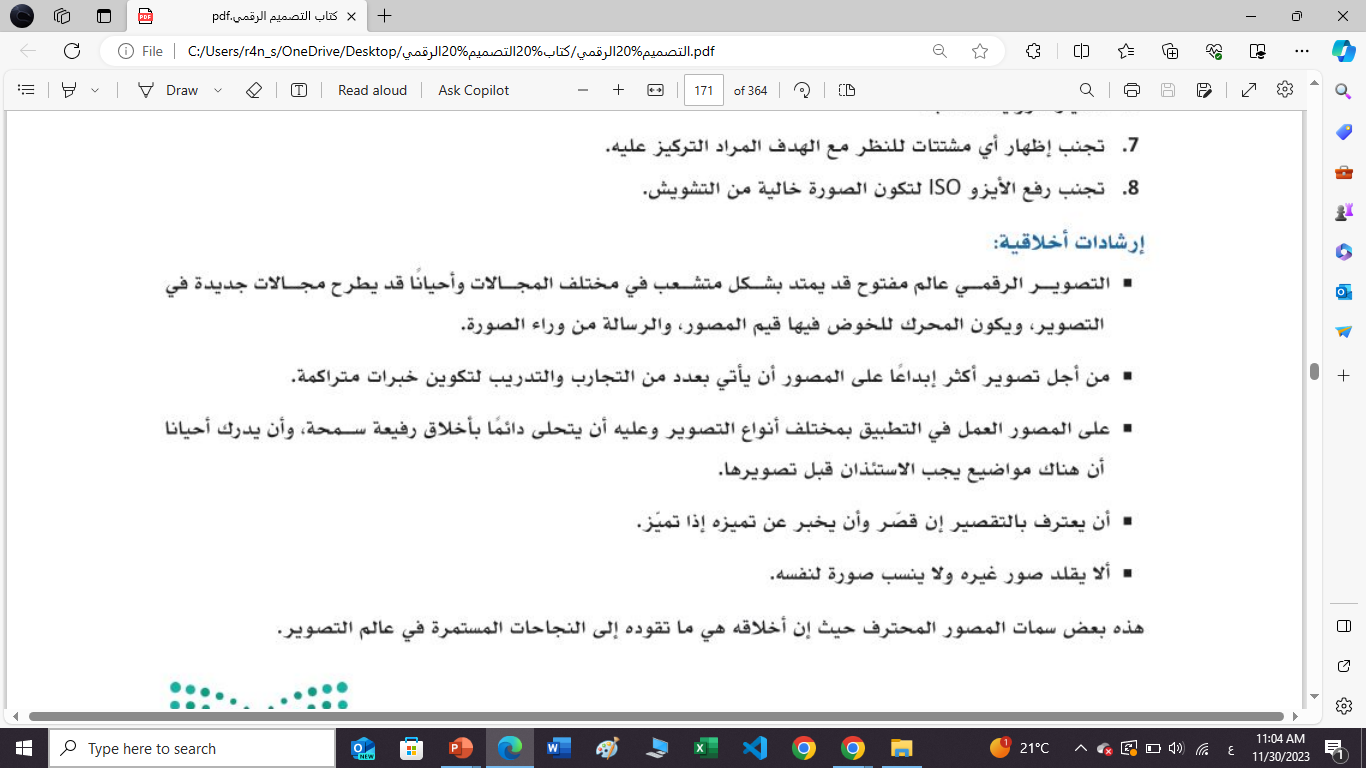 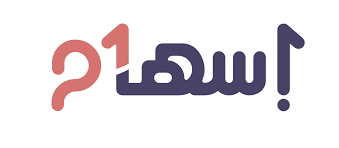 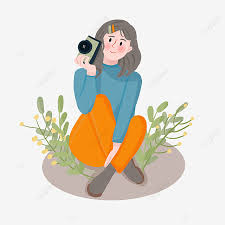 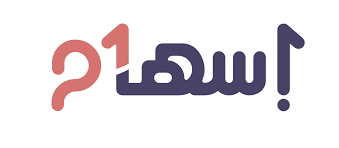 ماذا تعلمتِ في درس اليوم؟
لخصي ذلك في خريطة مفاهيم
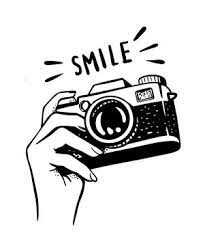 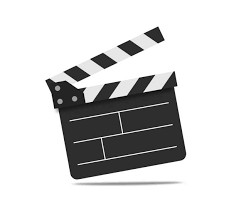